Generative Learning of Continuous Data by Tensor NetworksMarch Meeting 2023
Alex Meiburg                UCSB
Jing Chen, Jacob Miller, Alejandro Perdomo-Ortiz   Zapata Computing
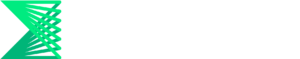 Matrix Product States: Density Modelling
By now you’ve been hearing for a while about density modelling (generative modelling) with tensor networks…
d is number of ‘states’ or ‘values’ at the site
For binary strings, d=2
Approximates some quantum state:
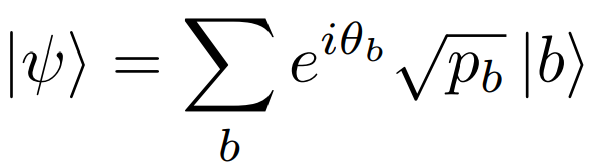 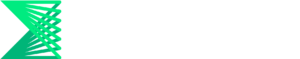 Bits  Real-valued distributions
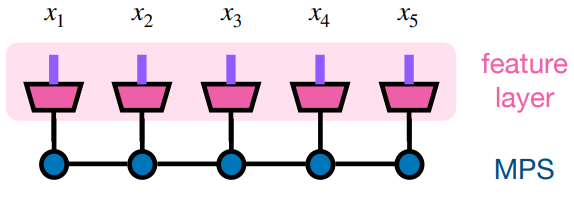 Map index d into Hilbert space over the reals
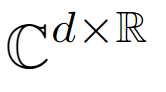 New tensor is an isometry in
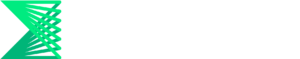 Bits  Real-valued distributions
Isometry: d orthogonal basis functions
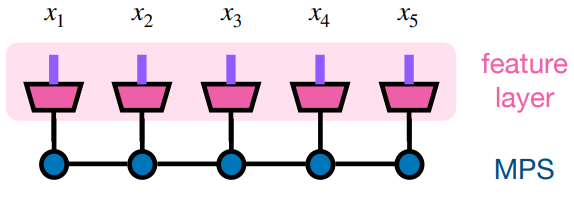 For example: polynomials on the interval [-1, 1]
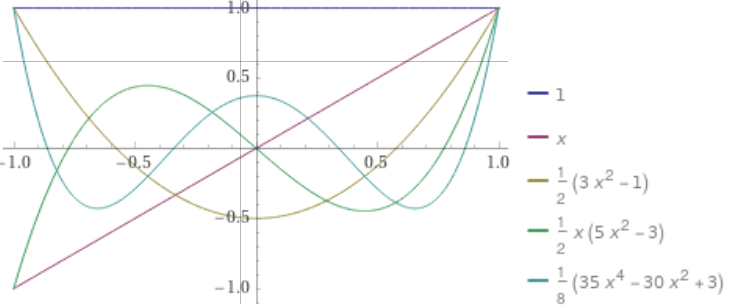 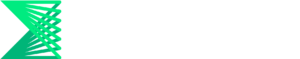 Representing real densities
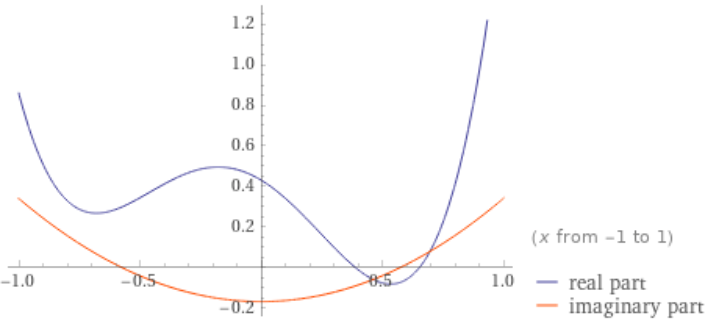 Linearly combine
with complex coefficients



Yields normalized density over [-1,1] (Born rule)
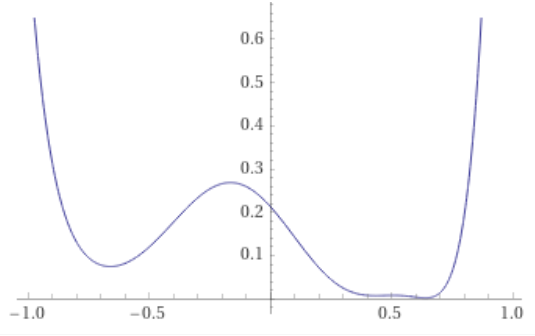 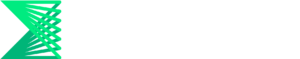 Training the MPS
Continuous values of a datum are fixed: push through the isometry (embed them) to d-dim quantum states. Then normal MPS training
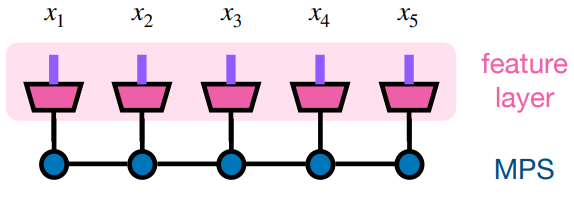 Train to minimize negative log-likelihood (average entropy of generated samples)
All probabilities are densities, so loss can be negative 
e.g. uniform on [0, ½] has negative one bit of differential entropy
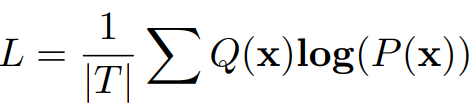 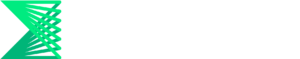 Several options for basis functions (“features”)
Polynomials on fixed interval (shown before)
Hermite functions: Gaussian × polynomial, over all of R






Fourier series on a fixed interval
Anything (1) easily integrable, (2) orthogonal, and ideally (3) complete
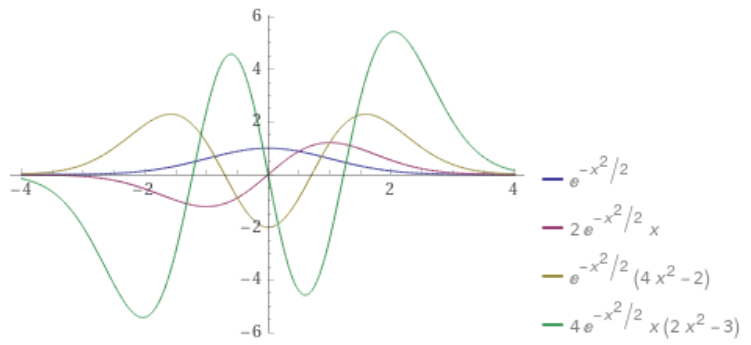 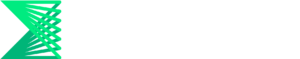 Several options for basis functions (“features”)
Anything (1) easily integrable, (2) orthogonal, and ideally (3) complete
This suffices to show a universal approximation ability, for Ck functions:



	with site dimension d and bond dimension χ.
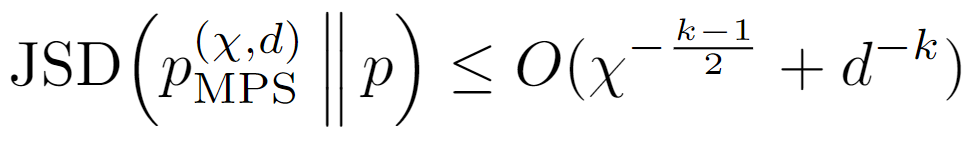 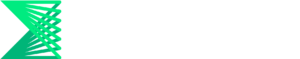 Real vs. Complex MPS
Real MPS: Memory compact, faster to compute with, in theory we don’t need complex phases
Complex MPS: Higher model capacity (per bond dimension), alters loss landscape

Complex seems the better
    way to go!
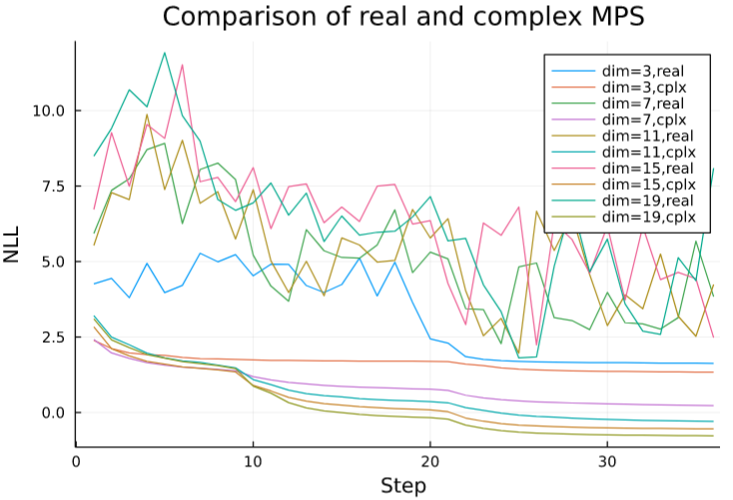 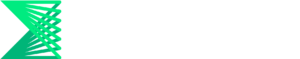 Test Problems – Skewed Cube
Rotate a N-cube by some angles. Gives a convex distribution with some correlations between variables. Here, N=5.
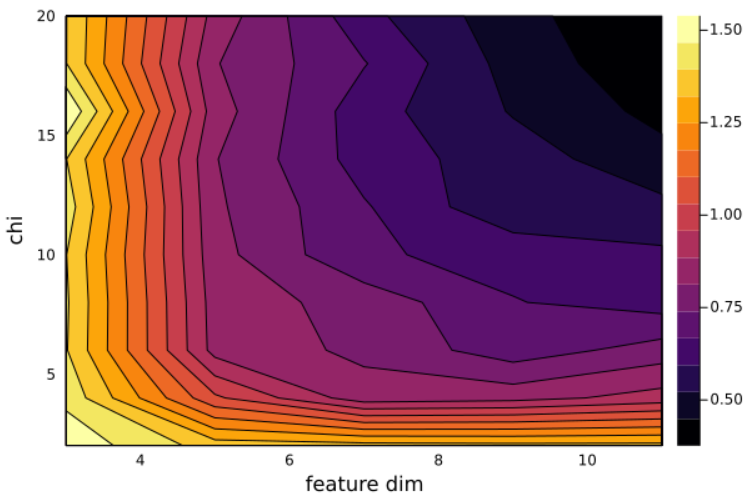 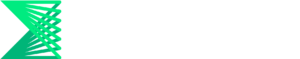 Test Problems – Iris Dataset
Classic small ML dataset
4 continuous values, 1 class label (k=3)
Pairwise plot of features:
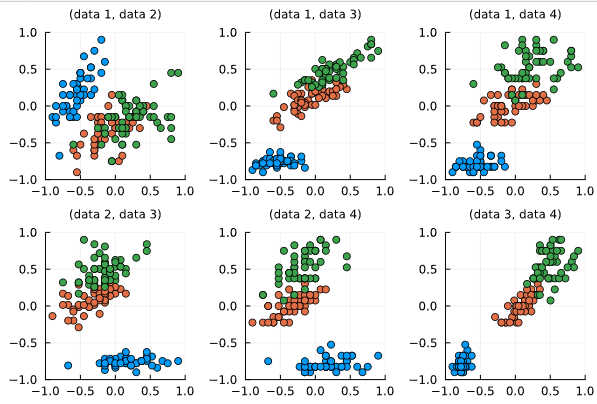 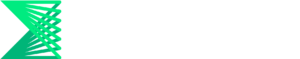 Test Problems – Iris Dataset
We can support this mixture of continuous + discrete. Different local dimensions in the MPS. 5-site MPS
Pairwise plot of features:
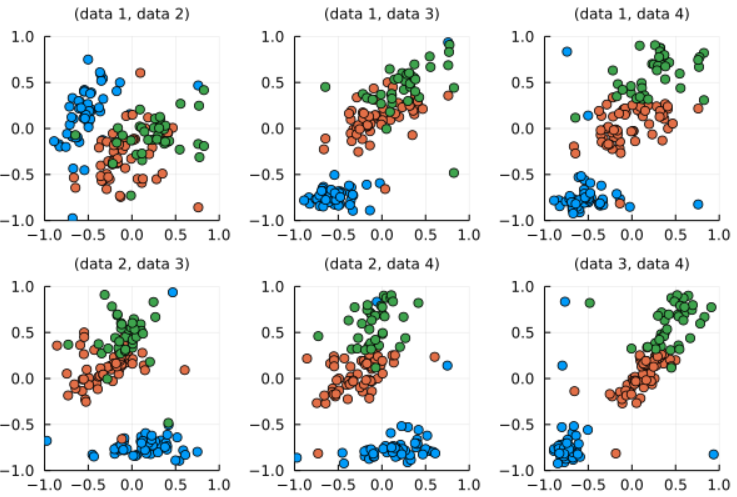 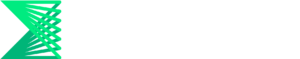 Test Problems - Moons
Popular synthetic data for clustering problems
Two continuous values, and one discrete class. 3-site MPS: two mapped values of dimension 10, one qubit (for class label).
True distribution:
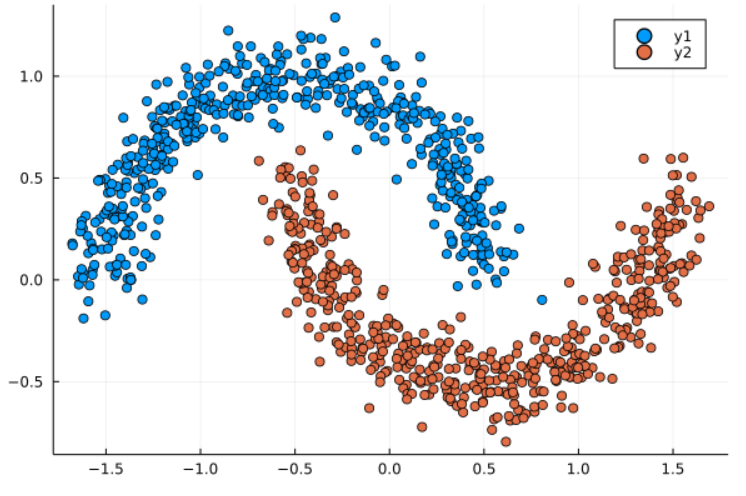 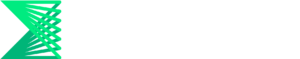 Test Problems - Moons
Our MPS produces:
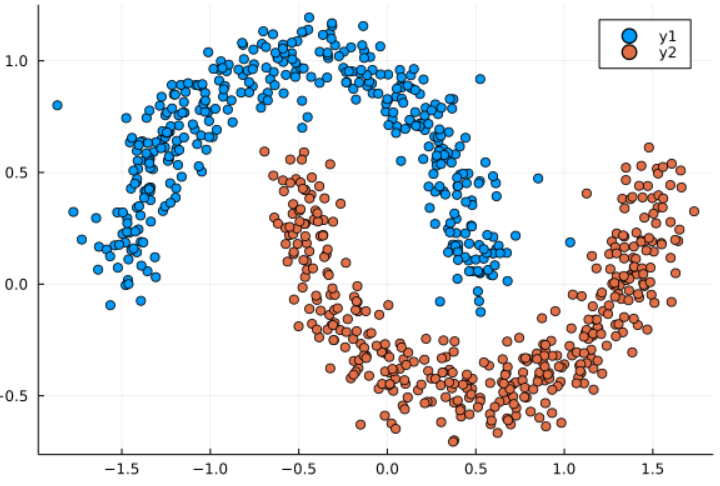 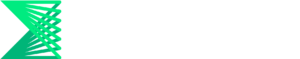 Test Problems – Iris Dataset
Generalization capability – 5-fold cross-validation
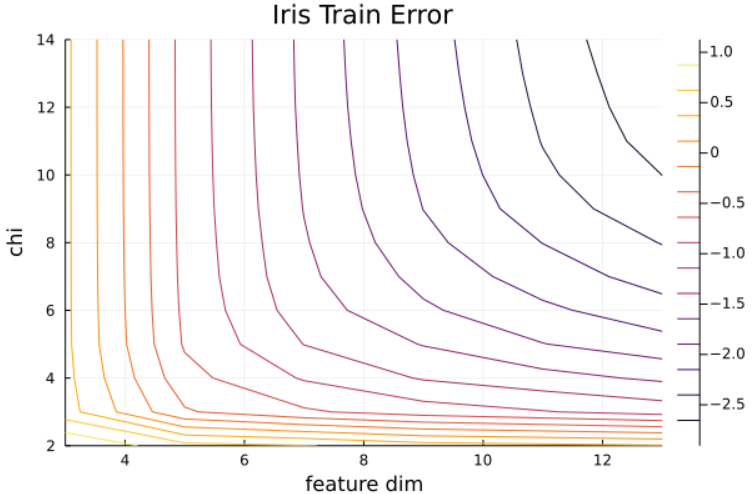 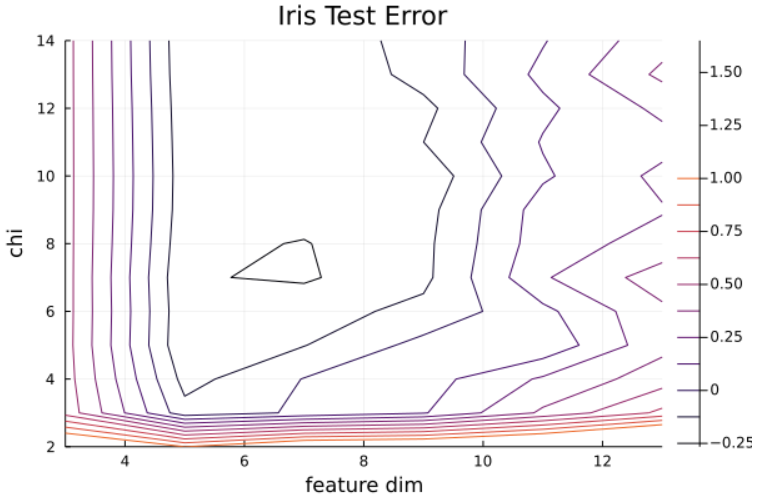 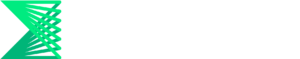 Dynamic Basis
Getting a decent precision on the wave function requires a significant feature dimension
An error of e requires d≈1/e feature functions
Training requires SVD on matrices d·χ by d·χ, or O(f3) time … not very favorable
Idea: map from a lower dimension d up to D with a unitary. MPS only has dimension d.
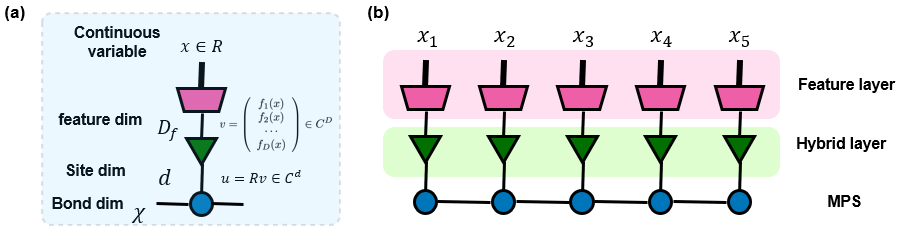 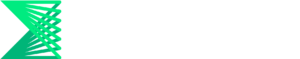 How to Train a Basis?
Training NLL means we want to maximize sum[log(prob)] at any given sites s
Take a data point (one sample in the dataset) and condition the MPS on all the other sites besides s. We get a state Ψ at site s, and want to maximize overlap with the true state Φ of that data point, as embedded with the feature function
Choose U to maximize:
				Sum log(  |<Φ|U|Ψ>|^2 )
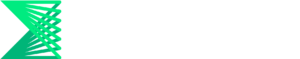 How to Train a Basis?
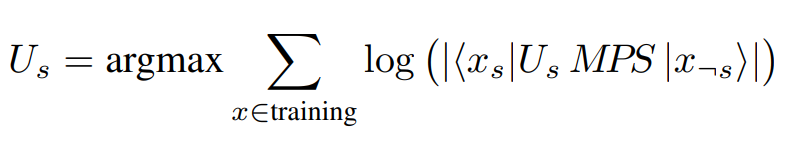 Related to some well-studied problems in aligning vectors
Training loop: correct for phases and nonlinear log term, align the vectors using SVD, and repeat.
Can be thought of as linearizing the NLL and then training a TNS
Converges in a few iterations
Alternate between optimizing basis-alignment (the green compression layer, 1-site marginals) and the MPS optimization (inter-site correlations)
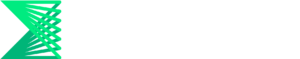 Test Data
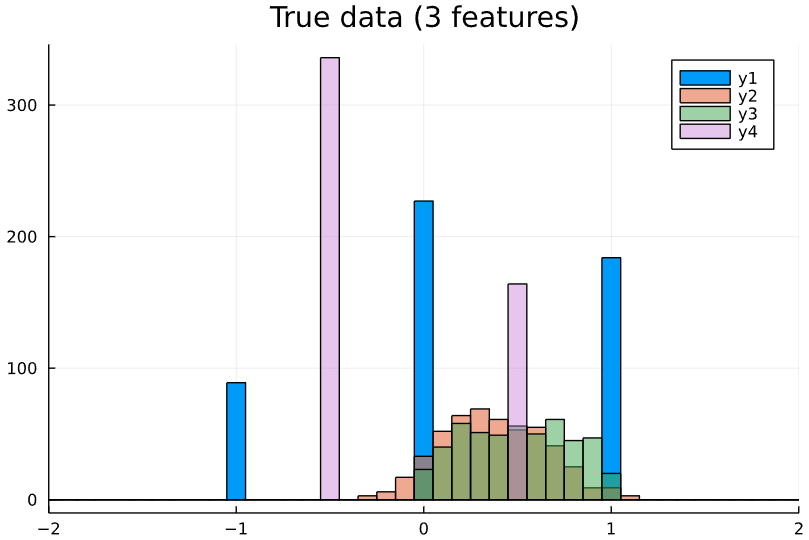 Small synthetic dataset
Four features
Two features are bi- or tri-modal. Can we learn them with just d=3?
For this model, each feature requires its own embedding. They can be shared
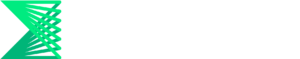 Test Data
With a dynamic basis, mapping c=3 to f=16, the MPS can learn it pretty well again!
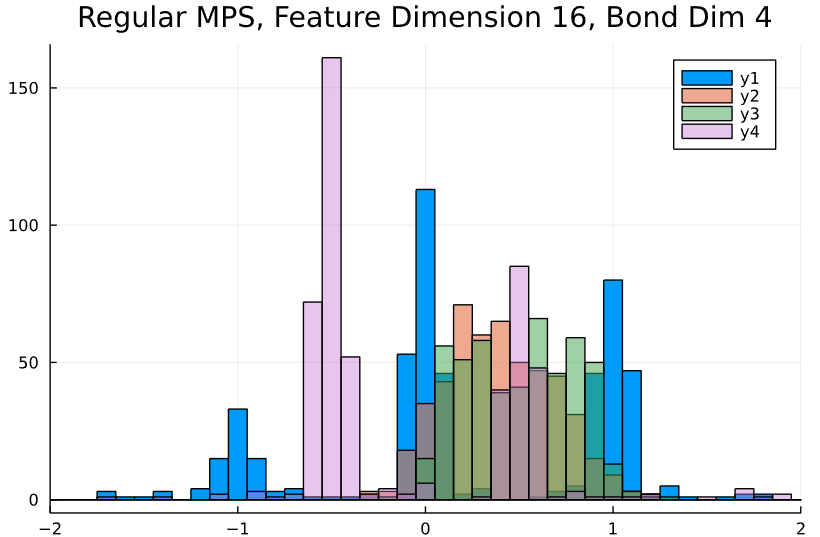 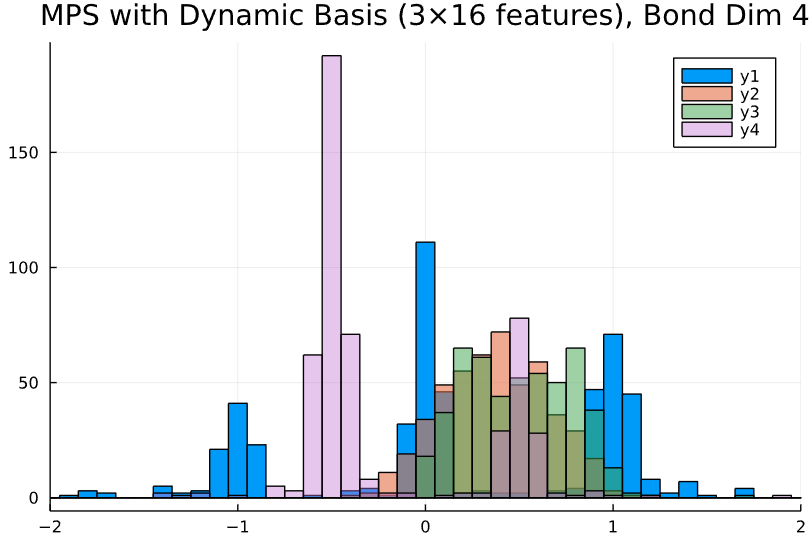 Loss Values:
f=3:           +2.04
f=16:         -2.17
c=3, f=16:  -2.06
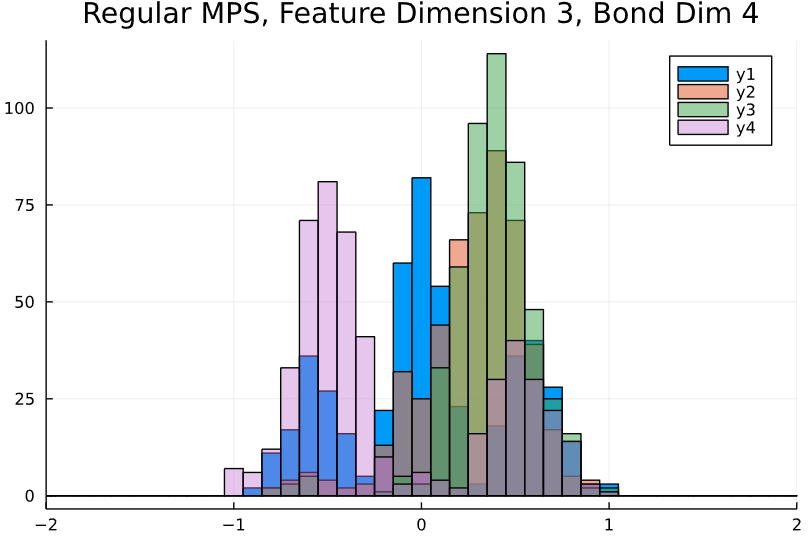 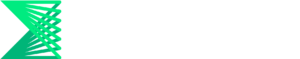 Dynamic Basis - Iris
With d=4 and a dynamic basis, can match the performance of d=8
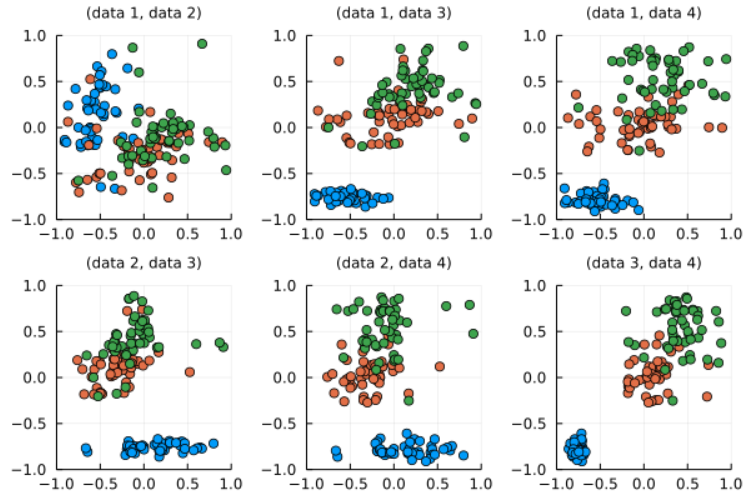 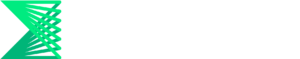 Conclusions
Thank you!
… for staying until the end of the session. 

Paper will be on arXiv soon!

Collaborators:
Jing Chen, Jacob Miller, Alejandro Perdomo-Ortiz
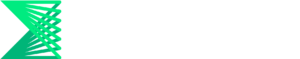